A GIS model for locating climatically sensitive trees in northern Utah
Eric Allen
Fall 2011
GIS 6440
Outline
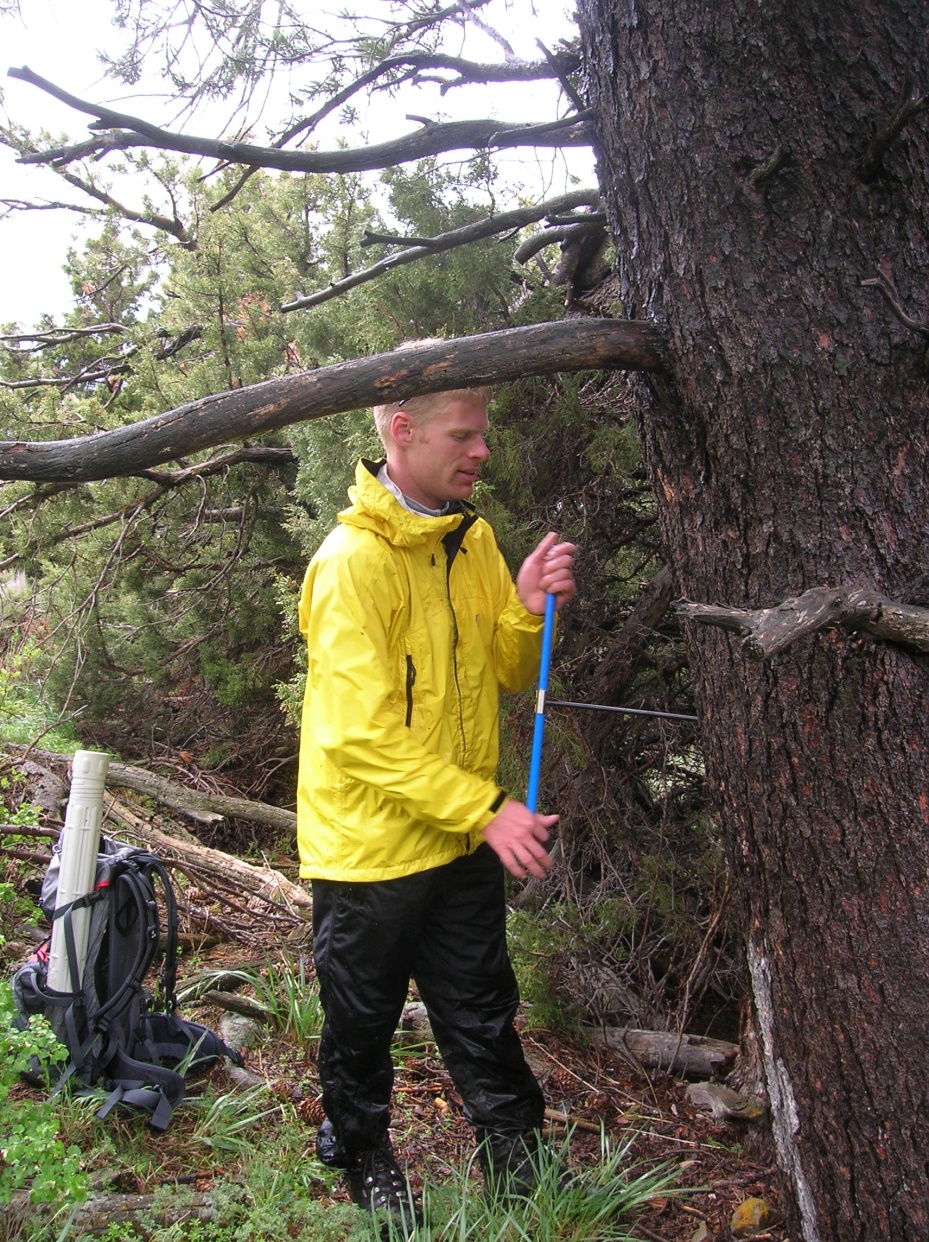 Dendroclimatology

Methods
Calibration
Making the model

Verification

Conclusion
Dendroclimatology
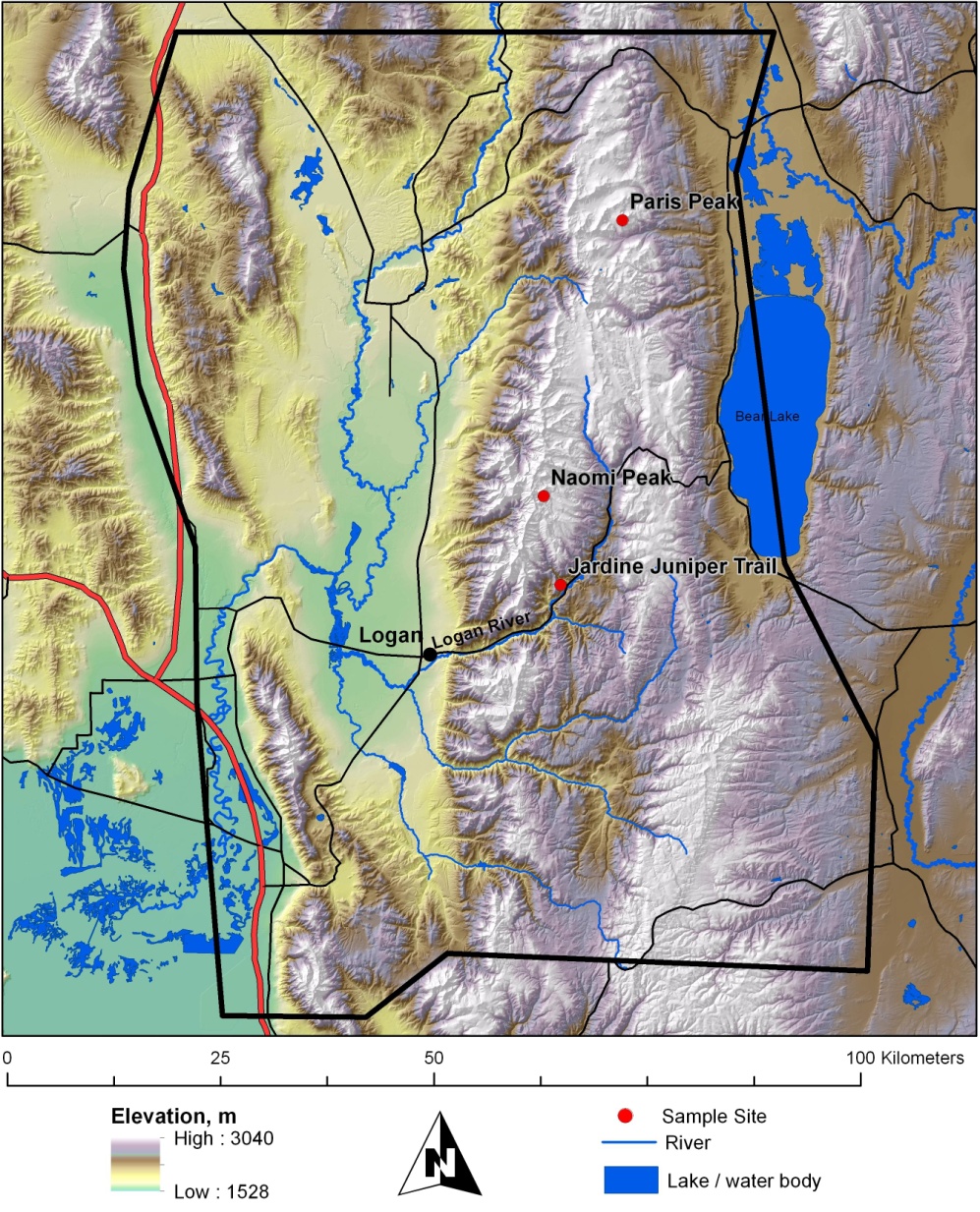 Dendroclimatology

Locating sensitive trees
South facing
Steep slope
Elevation

Sample Sites
JJT
NAO
PAR
Methods: Data
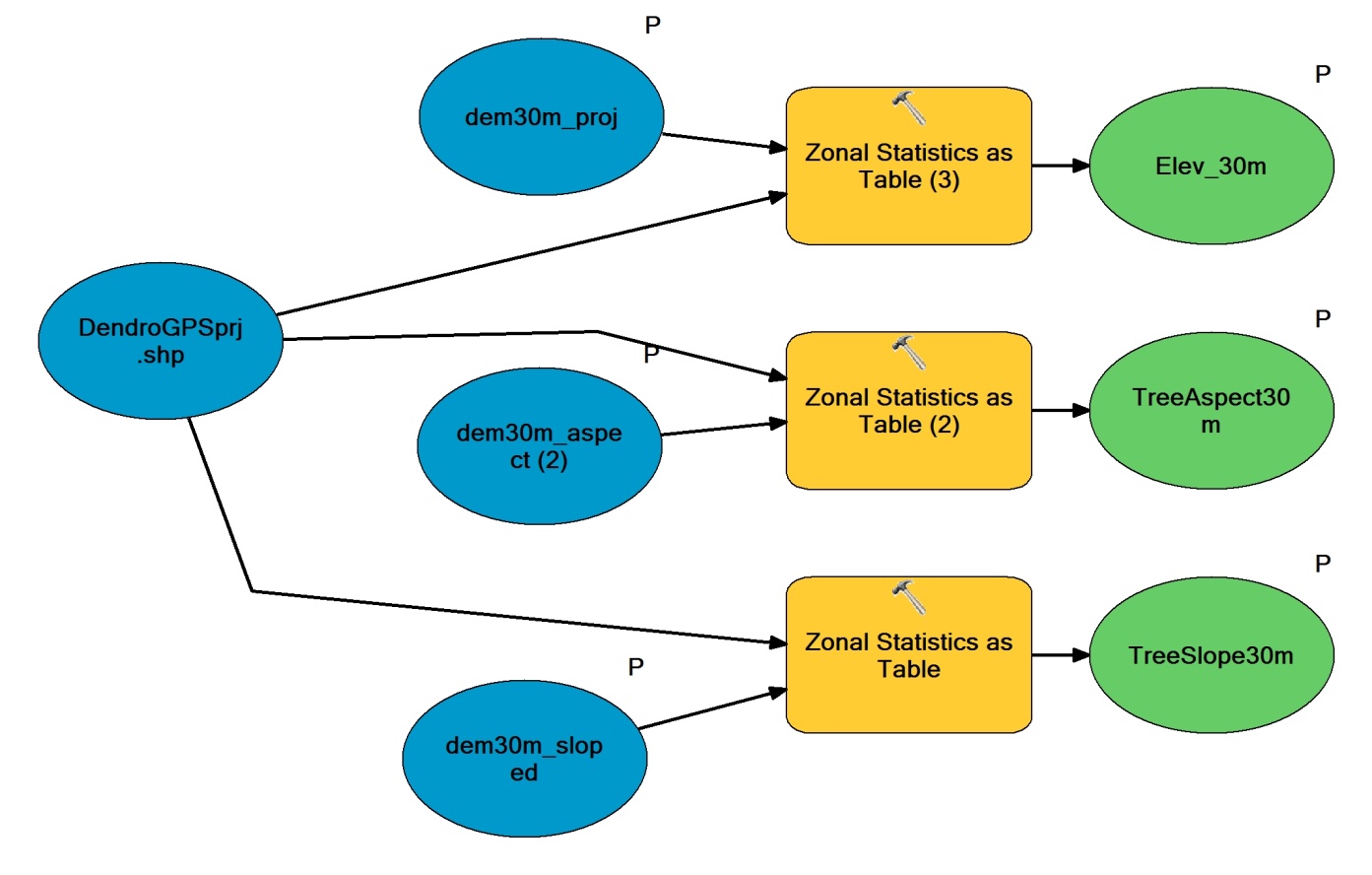 Tree GPS data

DEM:
Elevation
Slope
Aspect
Methods: Calibration
Methods: Making the Model
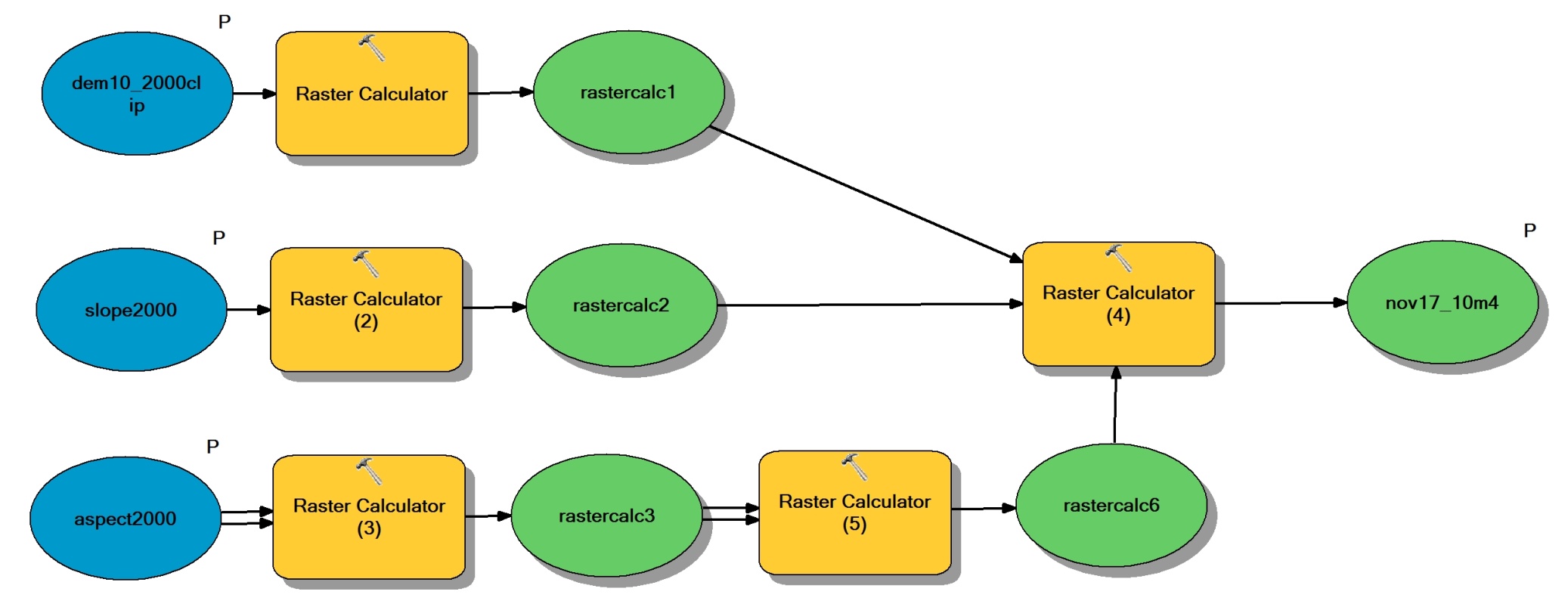 Results: The Model
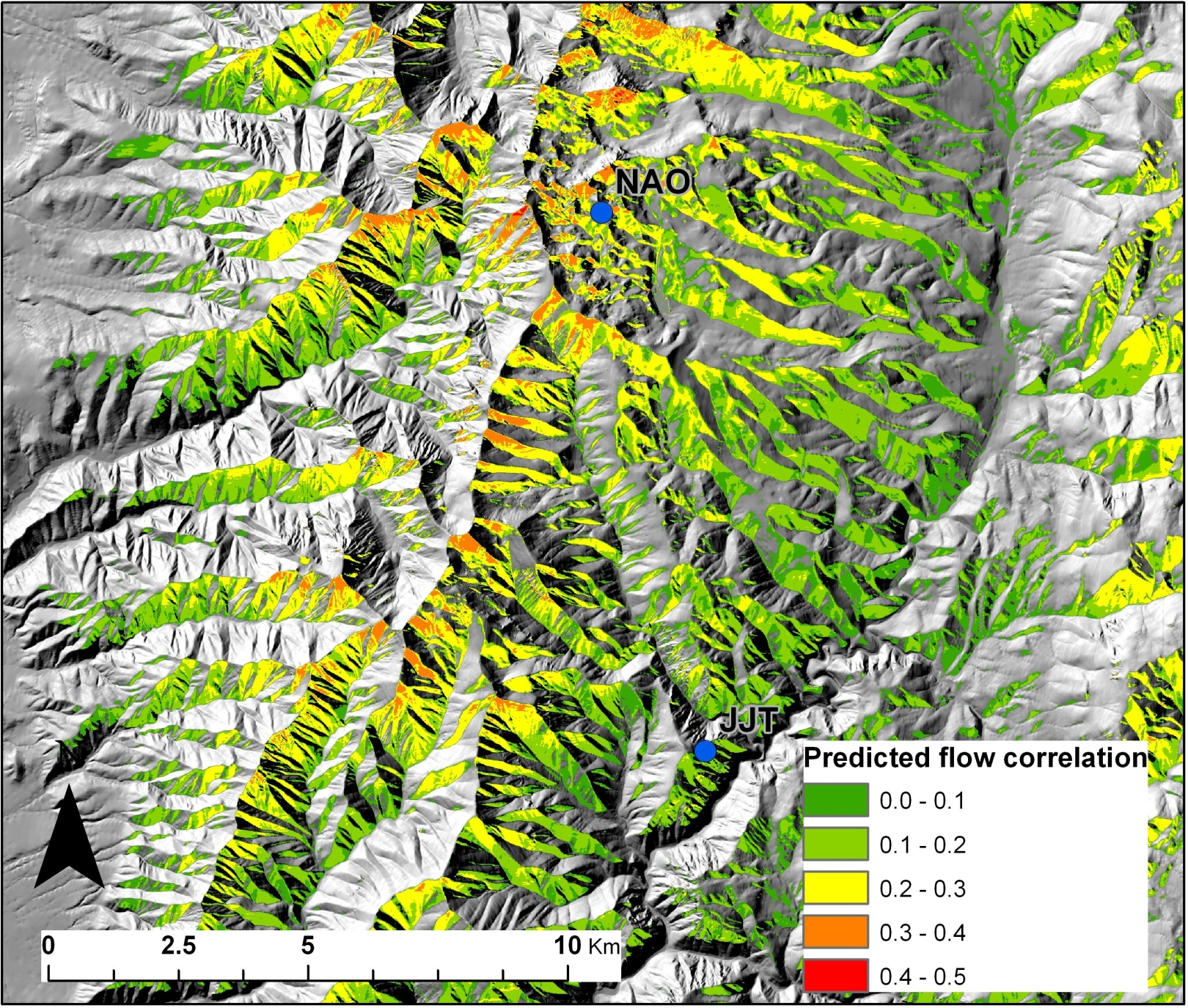 Verification
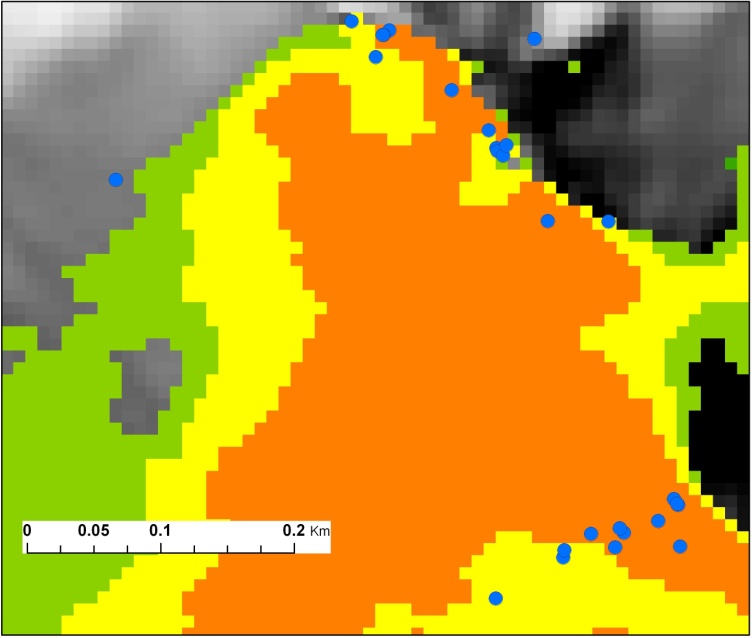 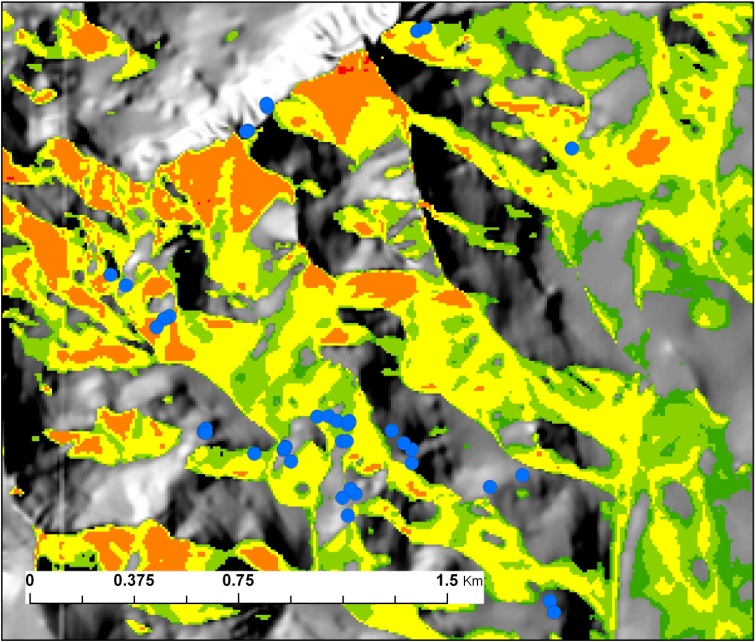 PAR
NAO
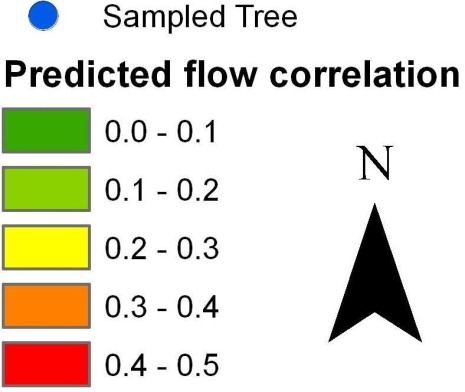 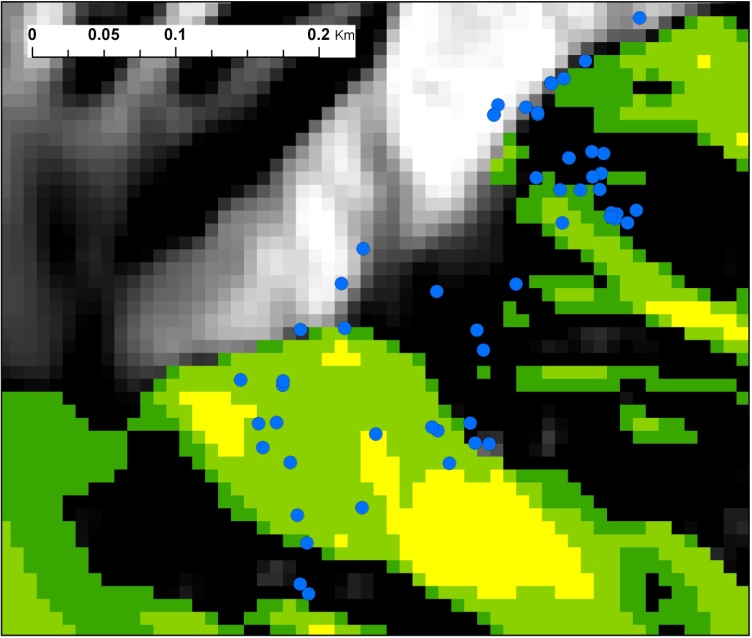 JJT
Conclusion
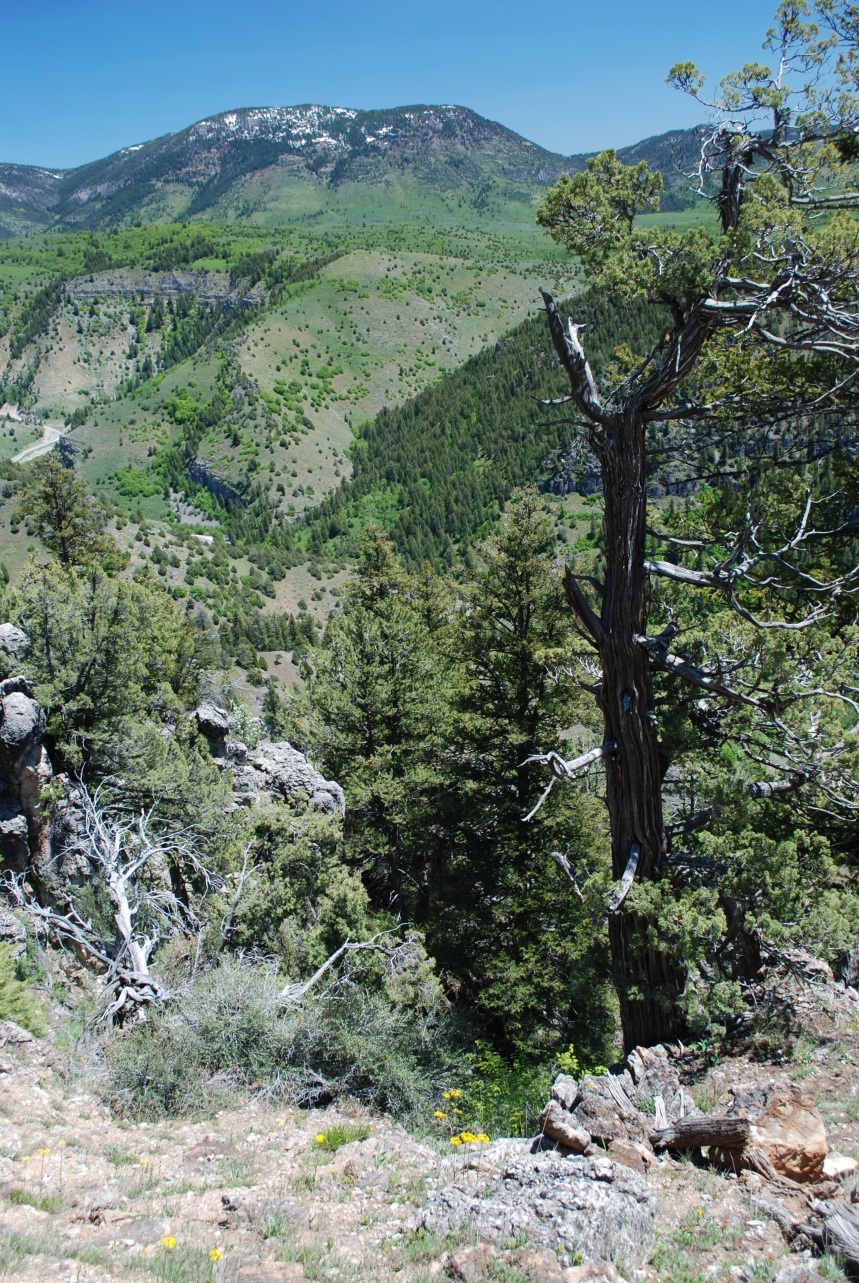 Predicted sampled sites

Relies on field data

Use to inform site search
Sources
USGS National Map

USGS gage 10109001 (Logan River)

Fritts, H.C., 1976, Tree Rings and Climate, Academic Press, London, 557pp.